Tự nhiên và xã hộiBài 13: An toàn trên đường
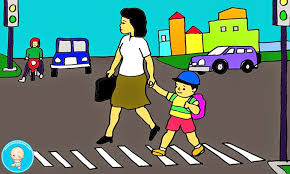 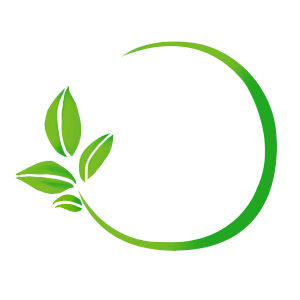 Tiết 1
Đi đường em nhớ
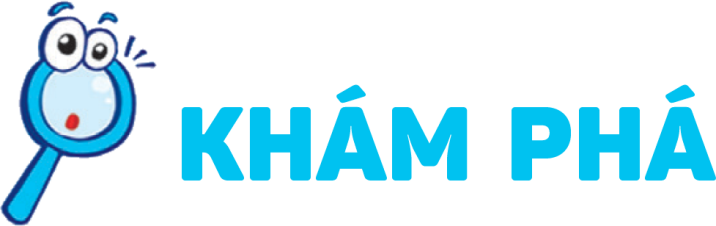 Hoạt động 1:
Quan sát tranh và nêu các tình huống nguy hiểm có thể xảy ra trong mỗi hình
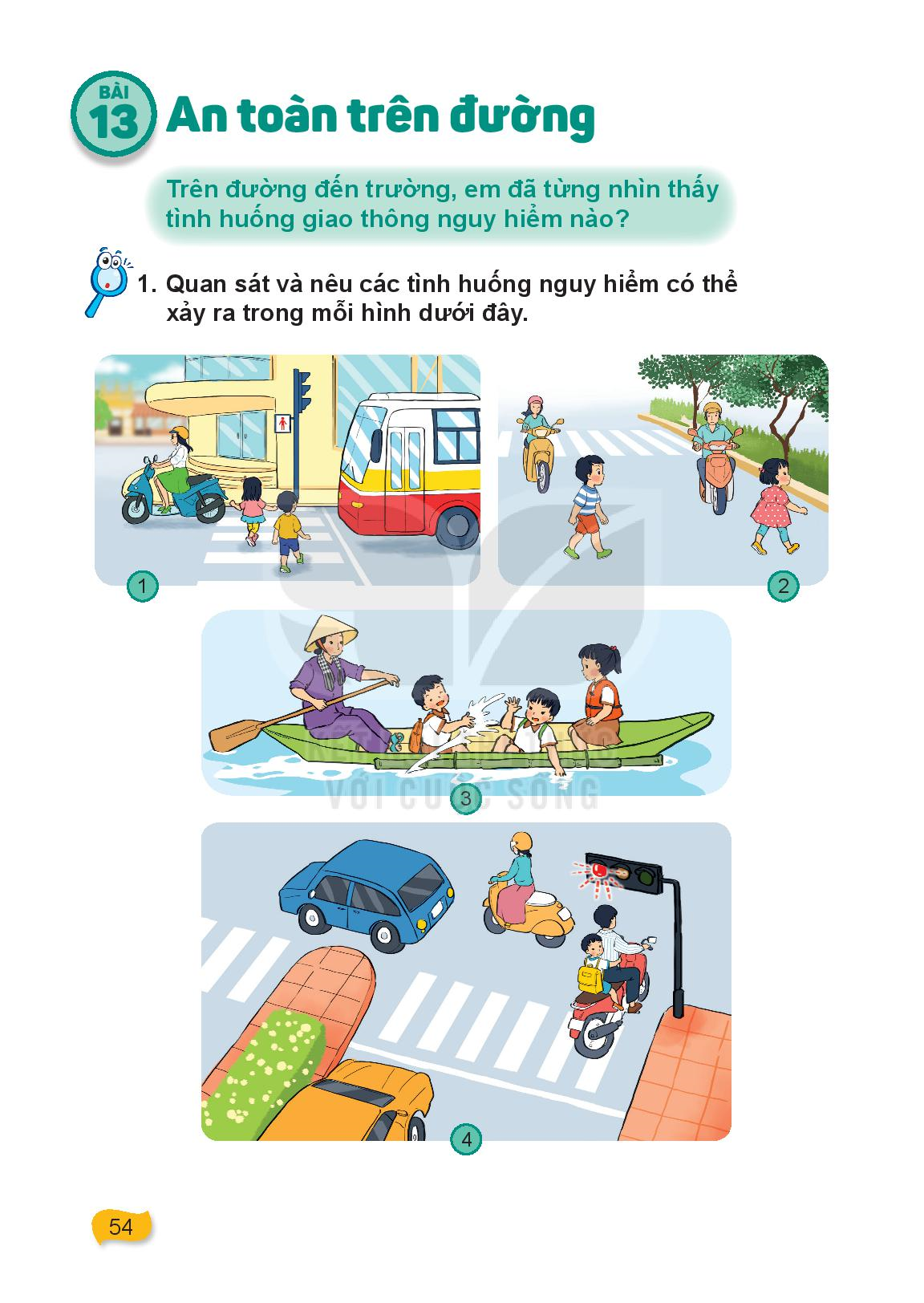 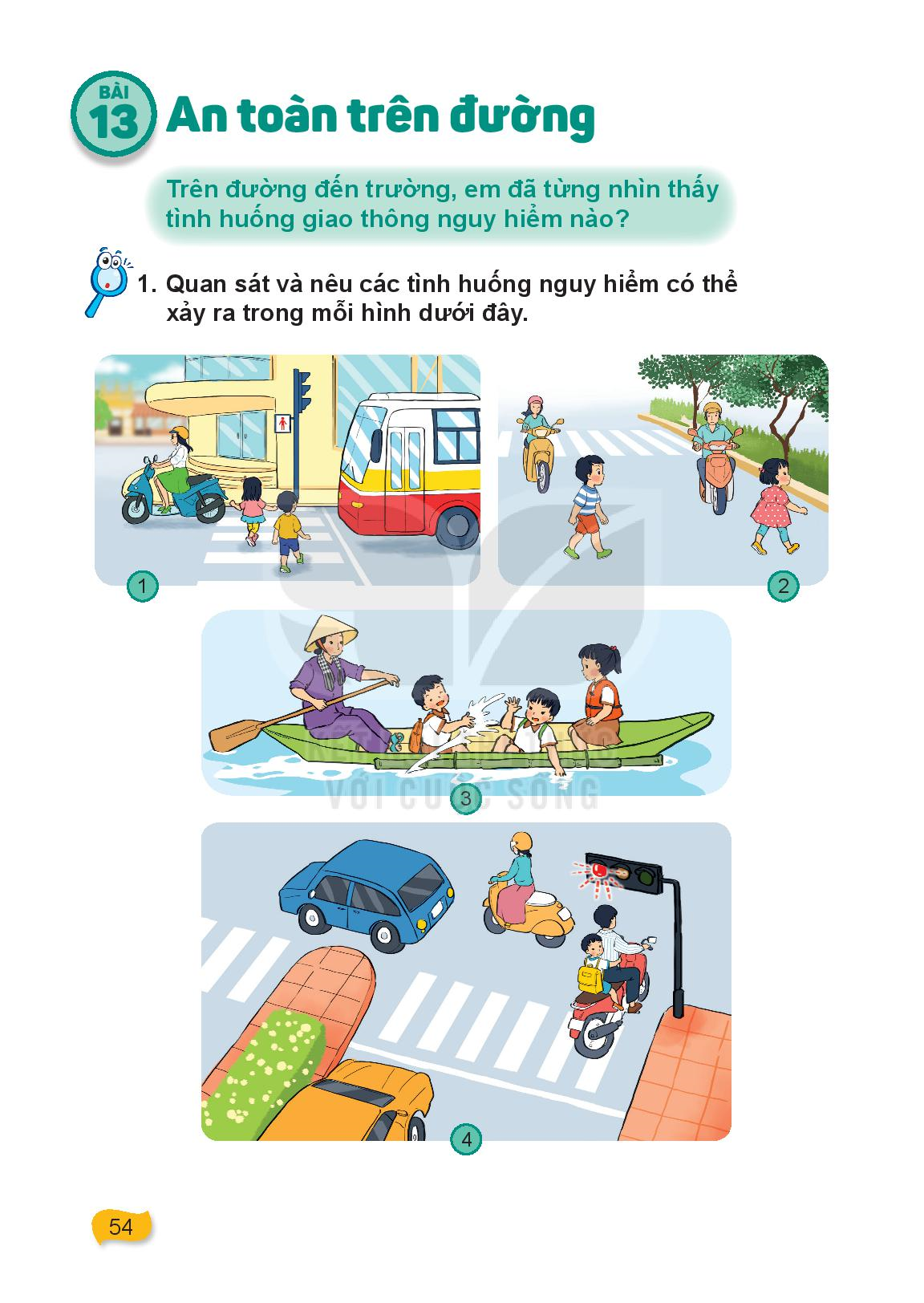 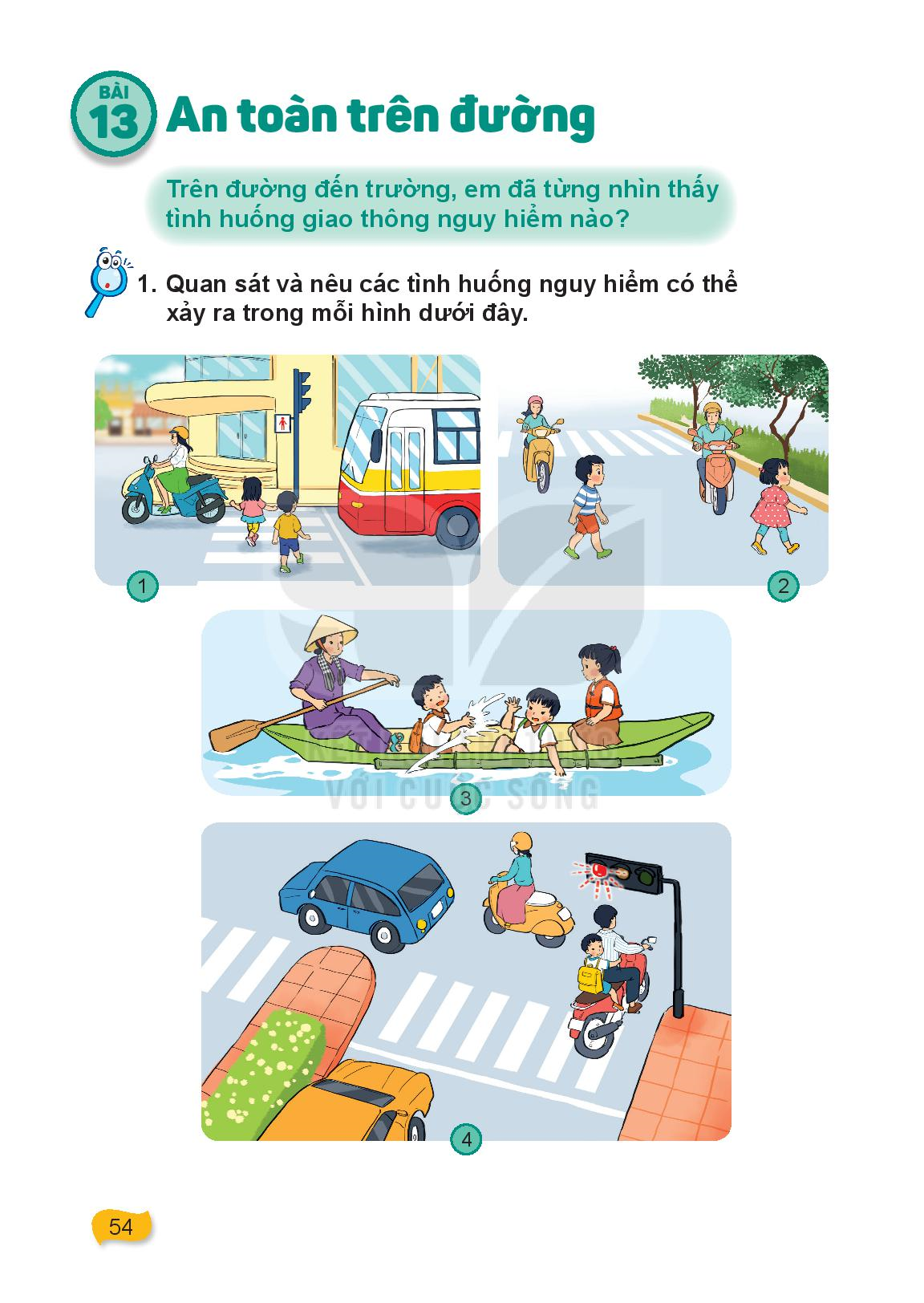 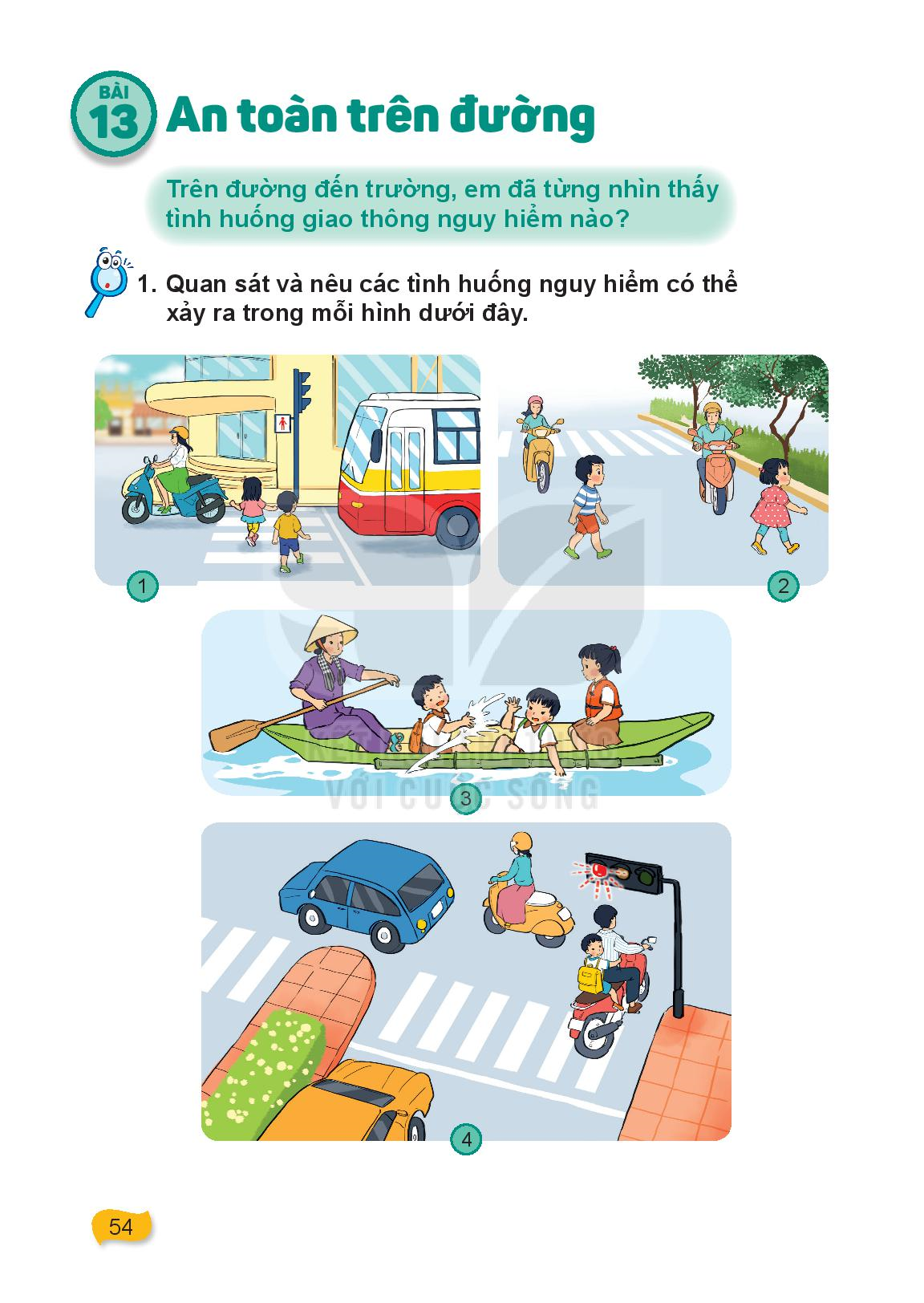 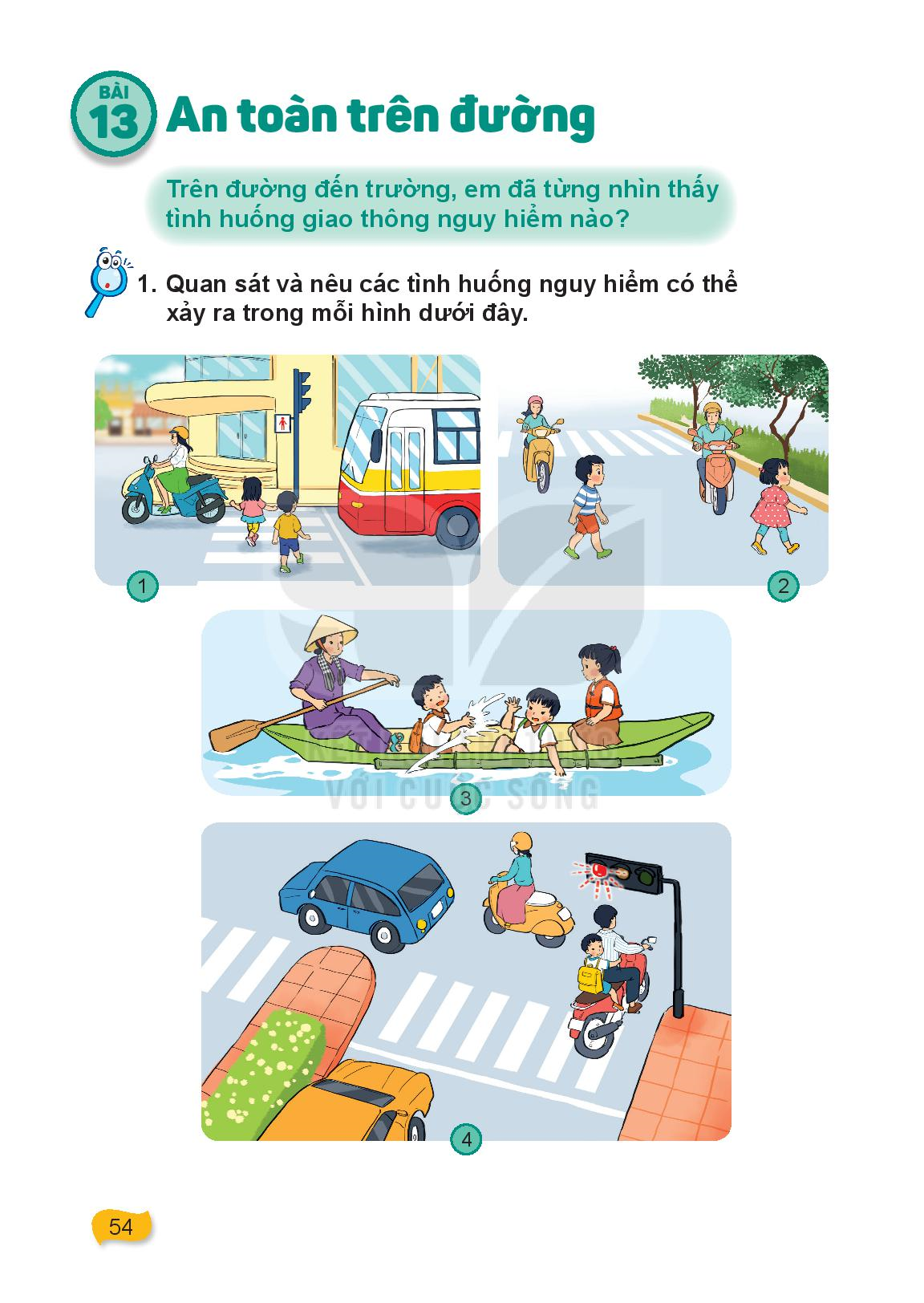 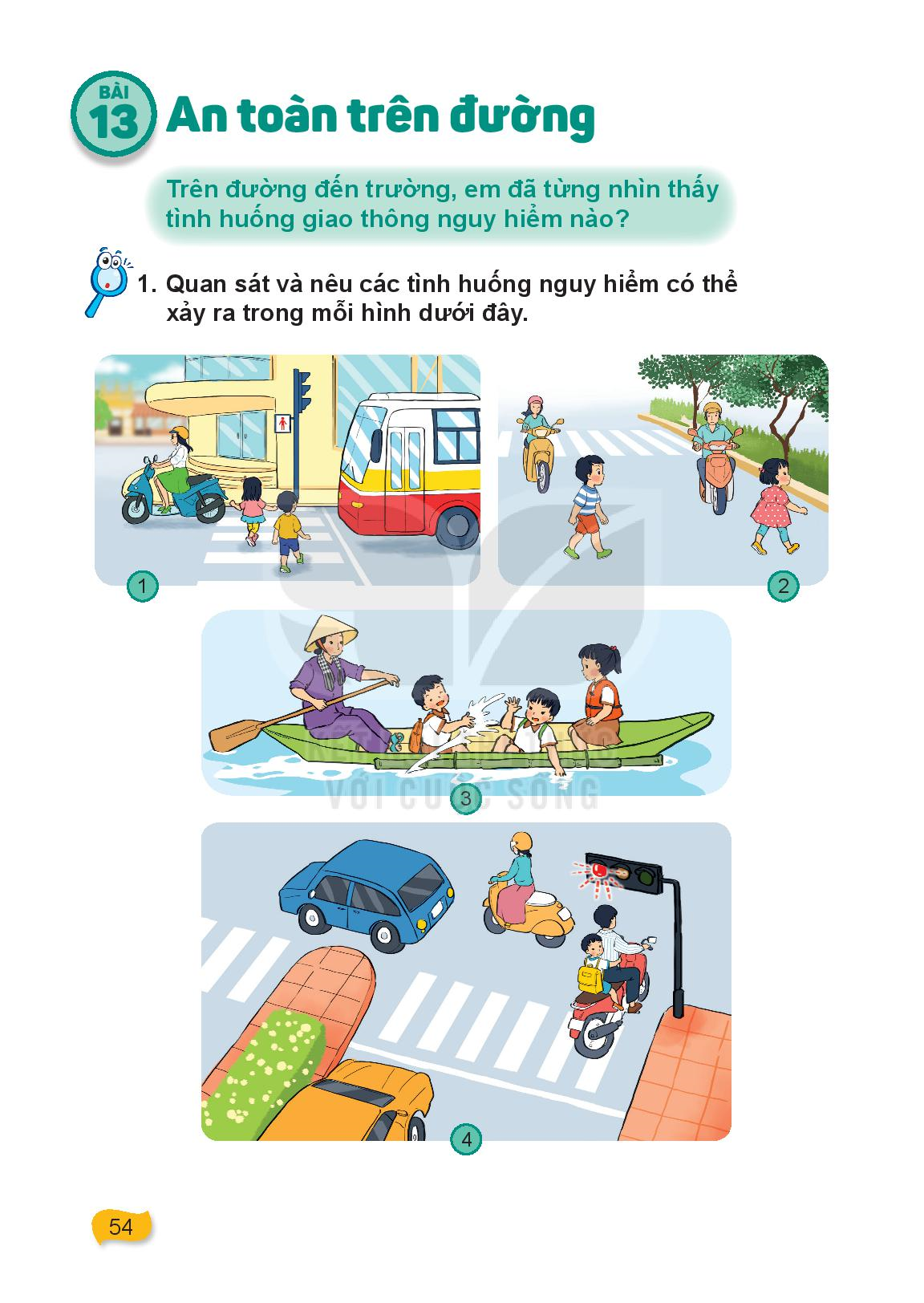 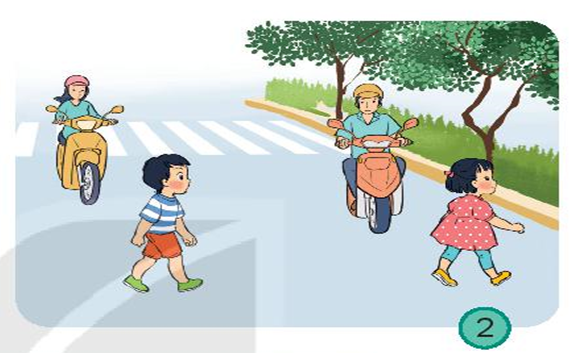 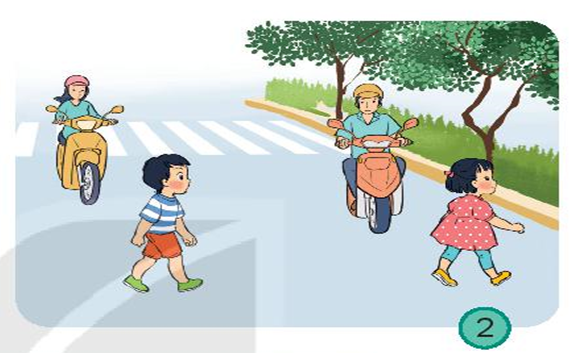 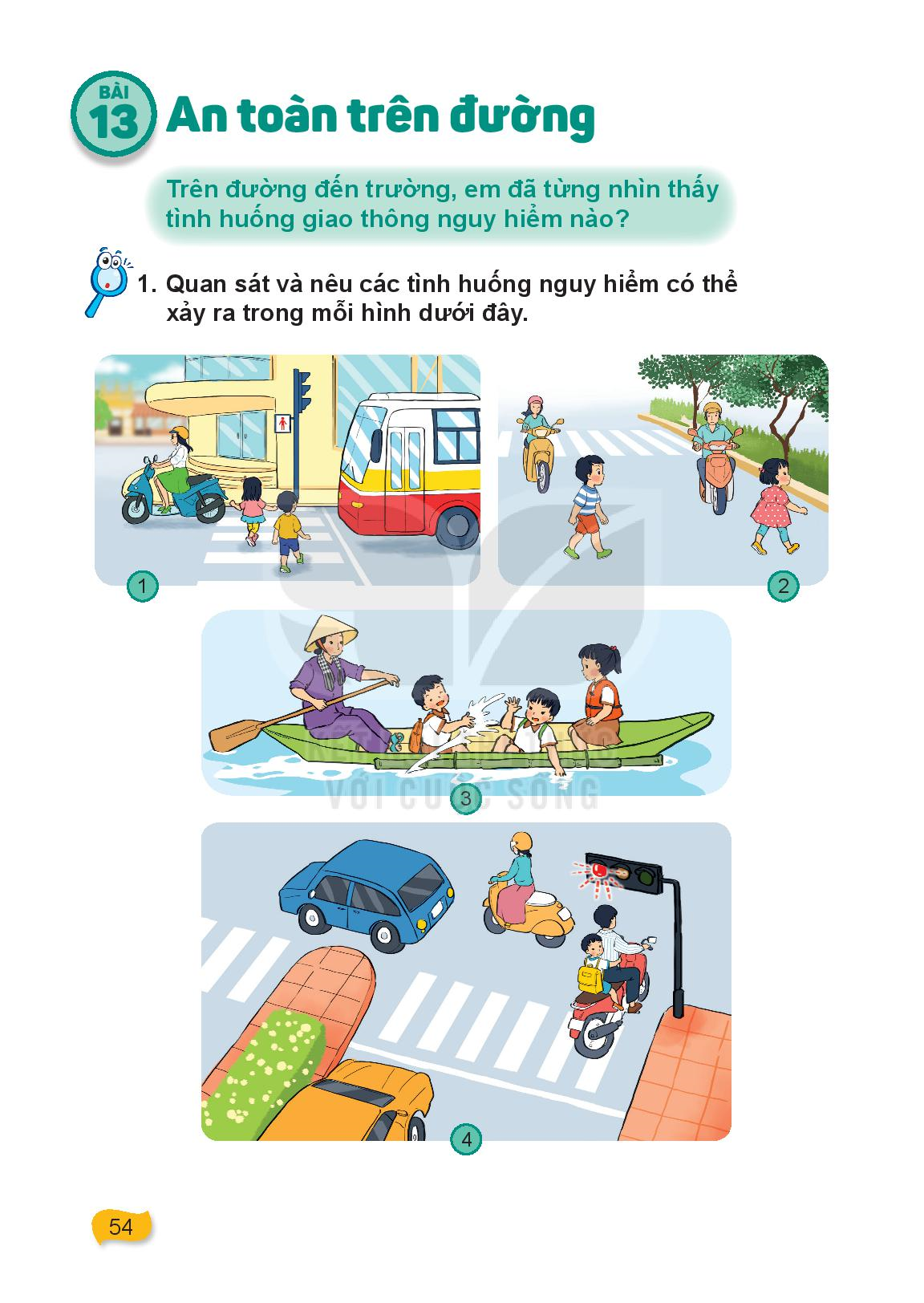 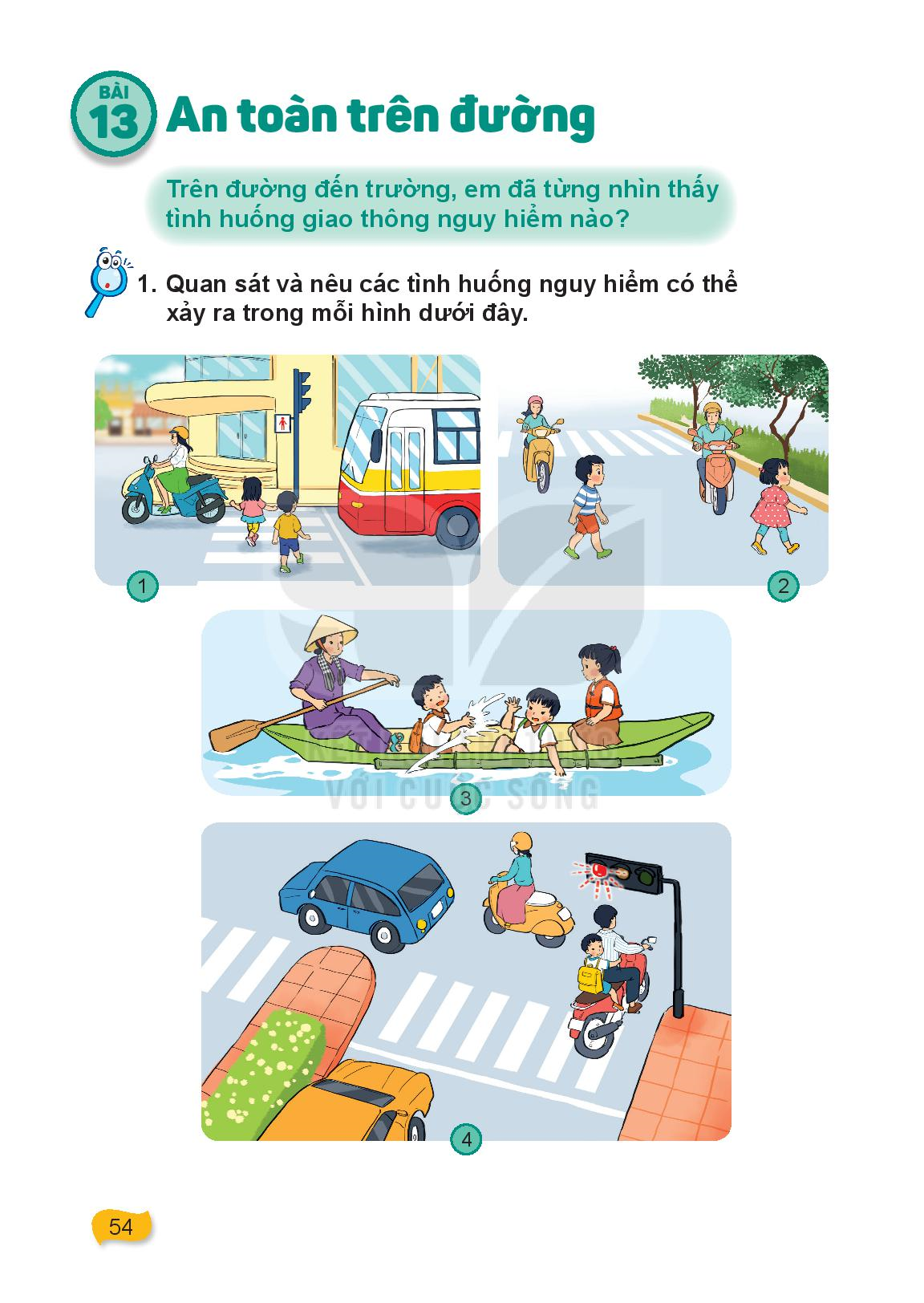 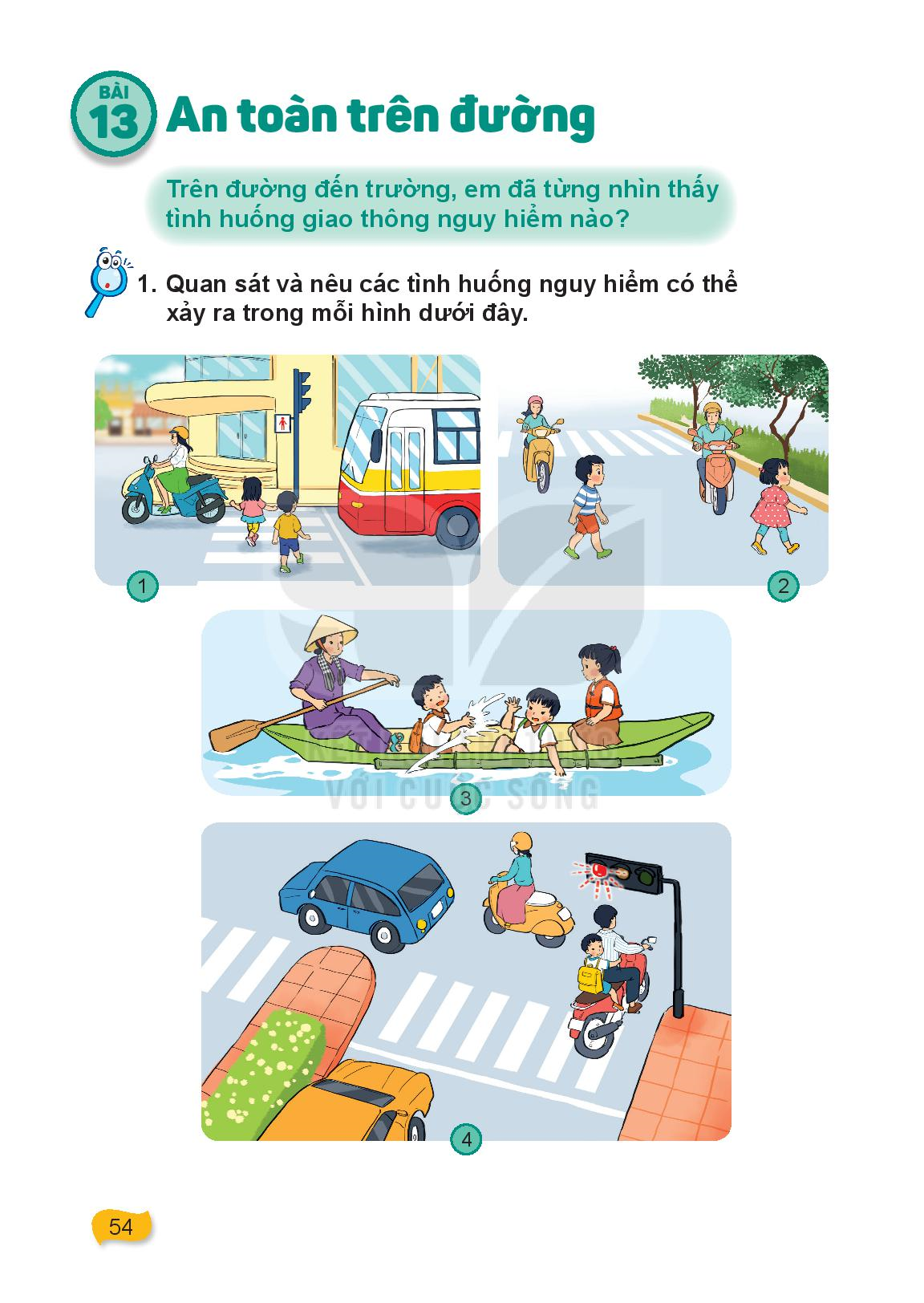 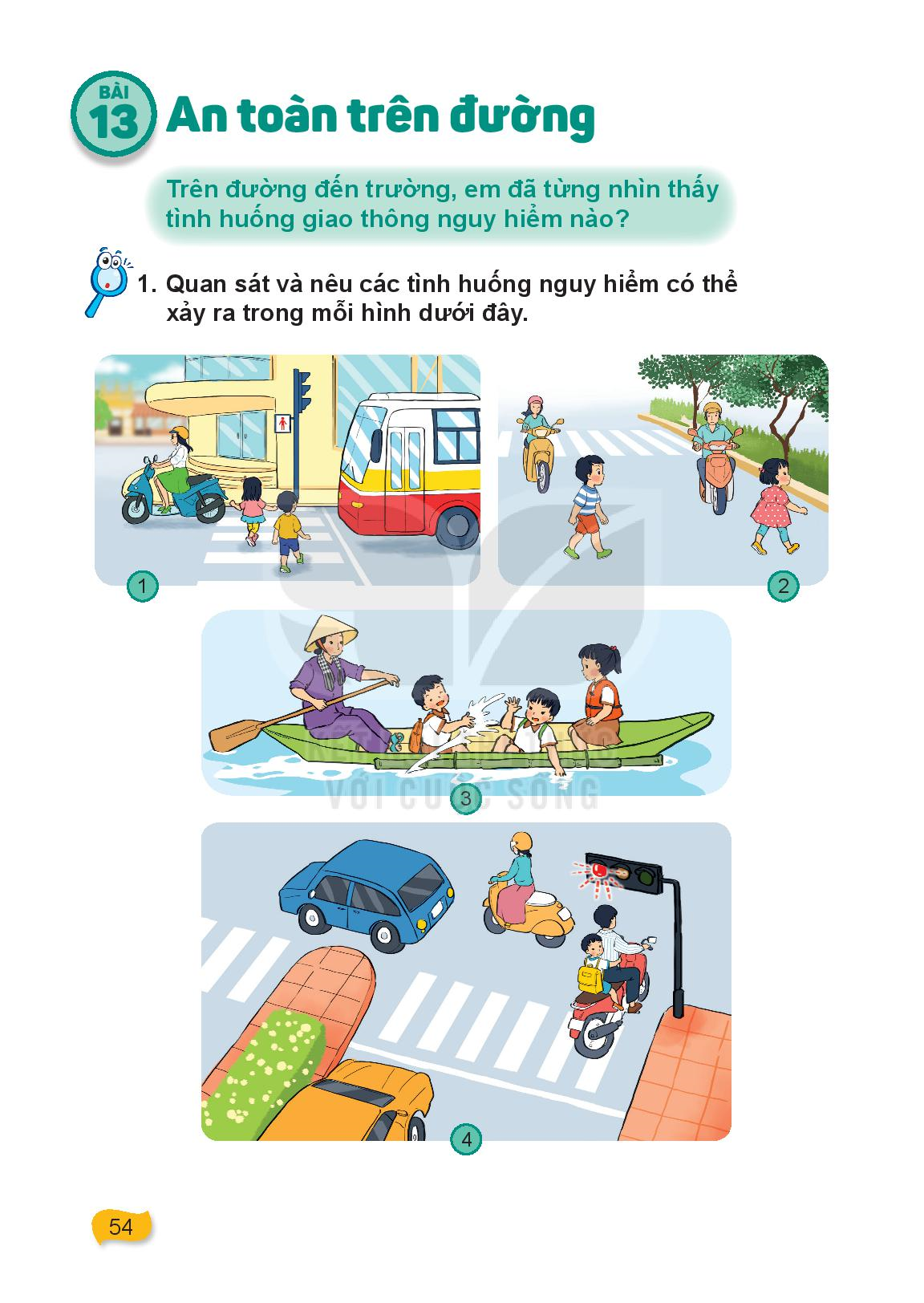 Hoạt động 2: tìm hiểu ý nghĩa của đèn tín hiệu và biển báo giao thông
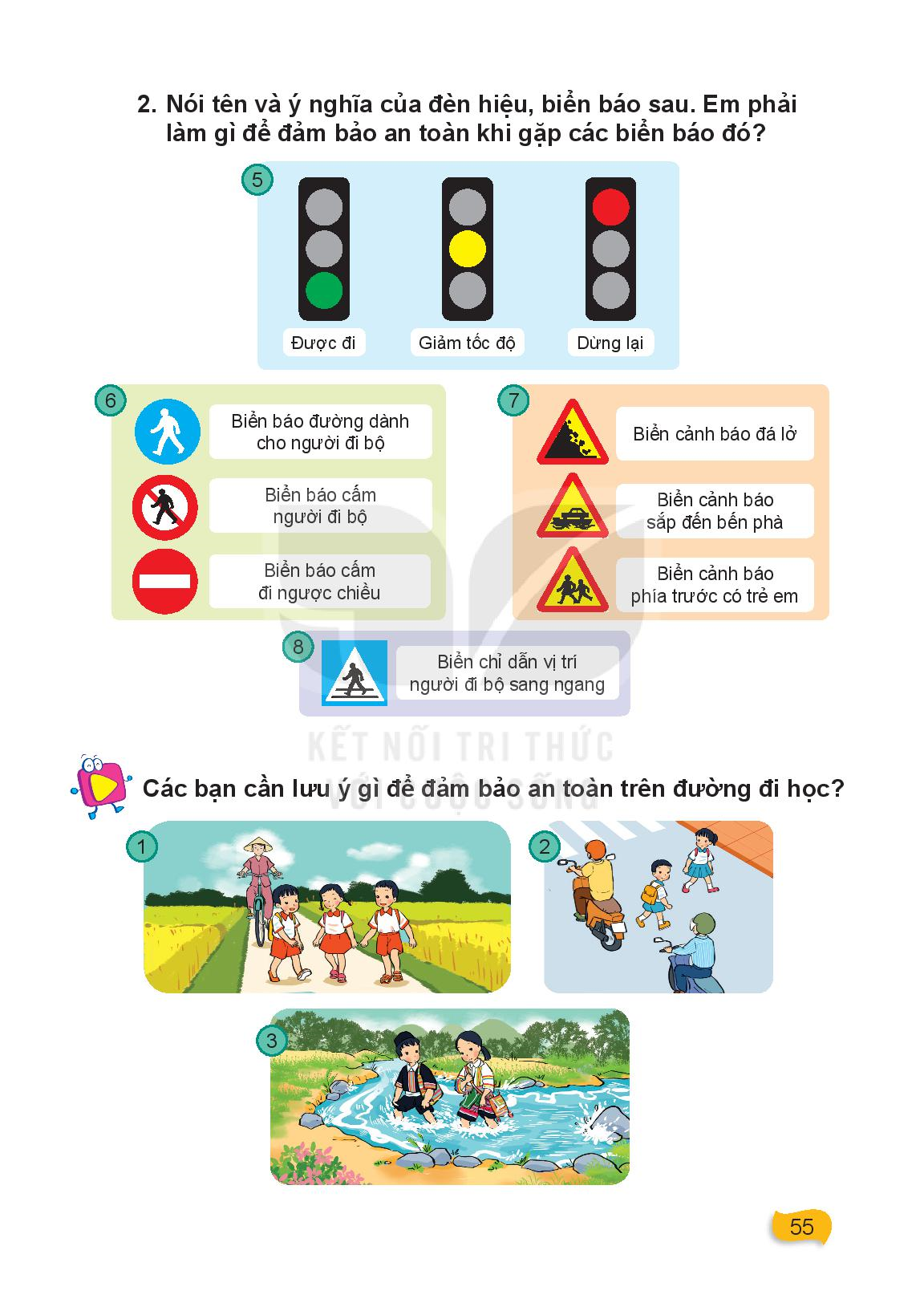 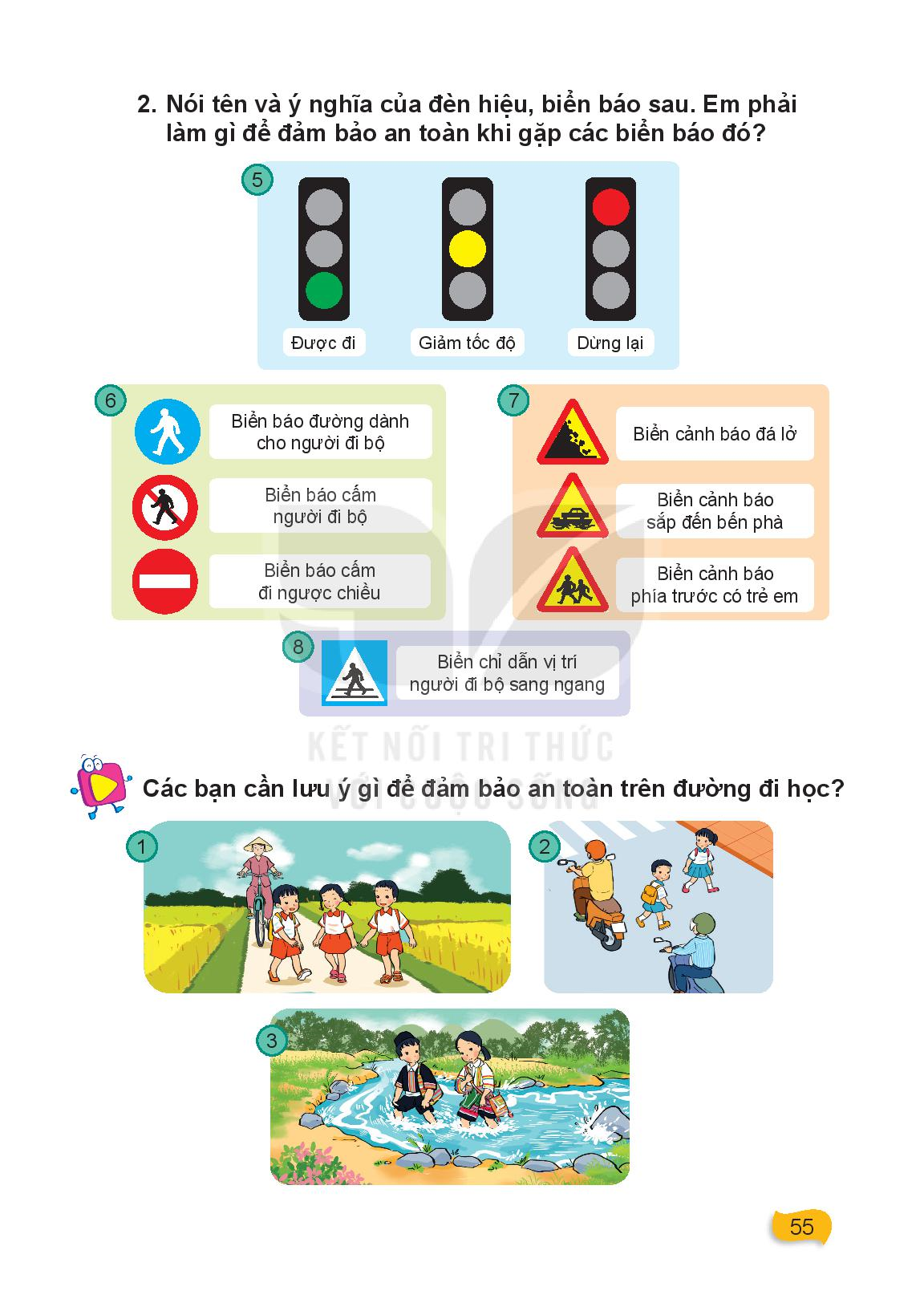 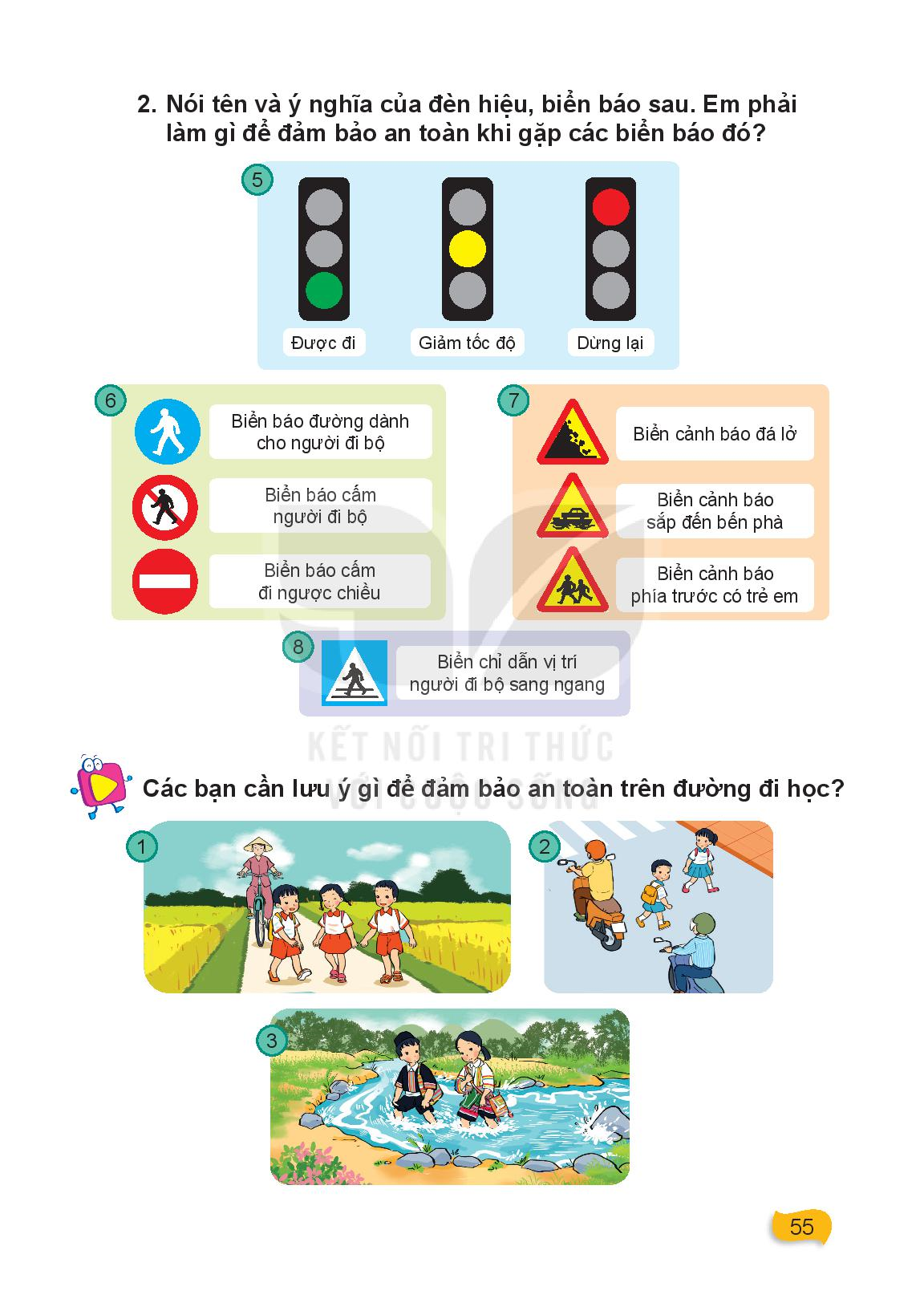 Dừng lại
Giảm tốc độ
Được đi
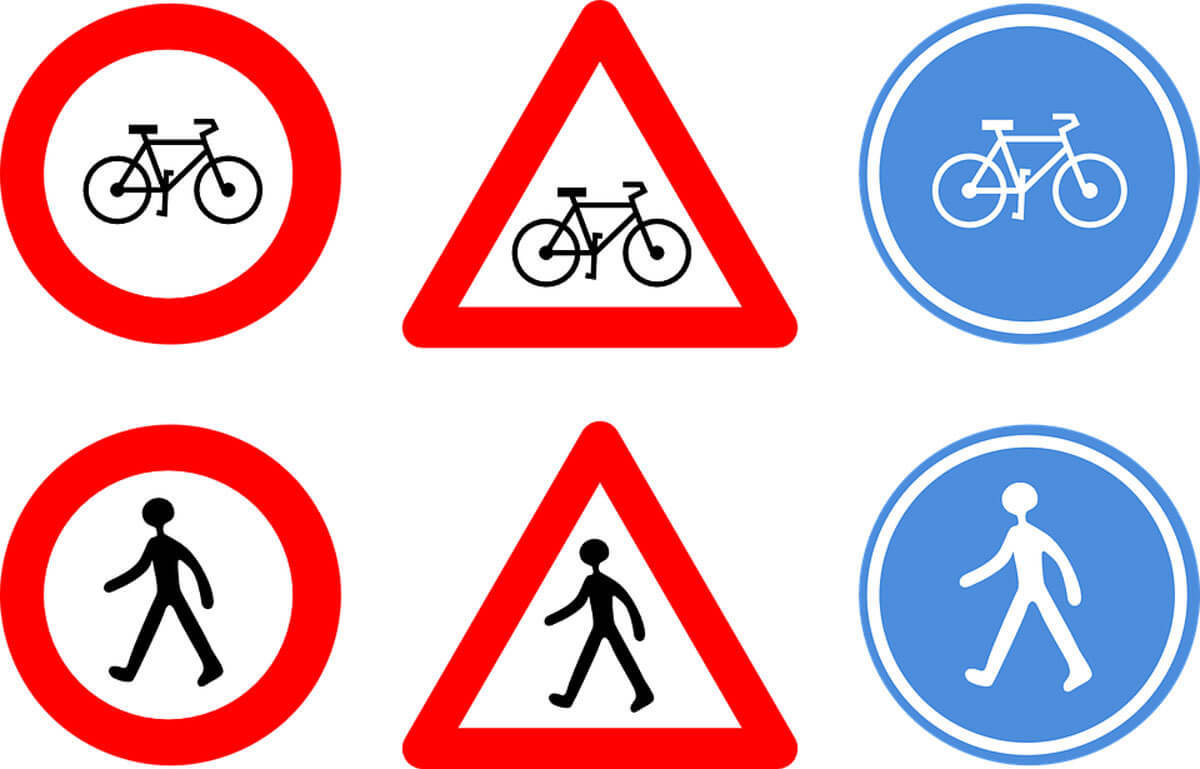 Biển báo dành cho người đi bộ
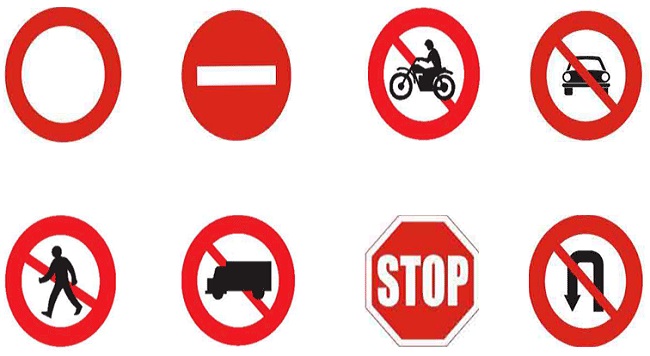 Biển báo cấm người đi bộ
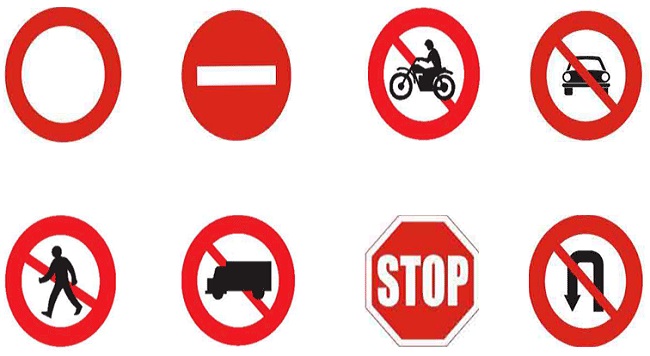 Biển báo cấm đi ngược chiều
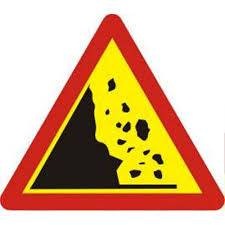 Biển cảnh báo đá lở
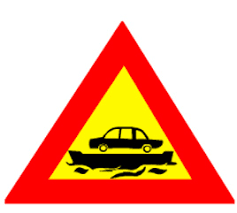 Biển cảnh báo sắp đến bến phà
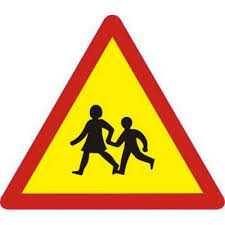 Biển cảnh báo 
phía trước có trẻ em
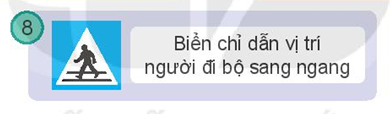 Biển chỉ dẫn vị trí
người đi bộ sang ngang
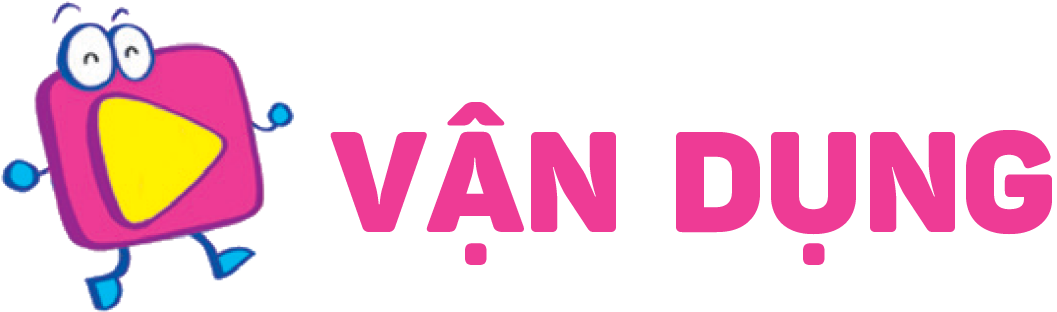 Quan sát tranh và nêu cách xử lí của mình trong các tình huống sau:
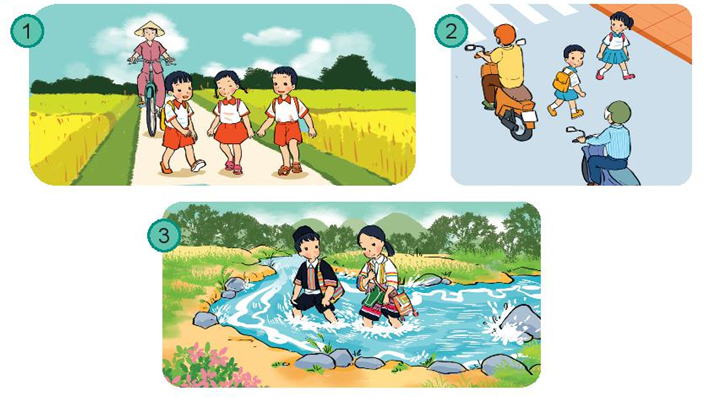 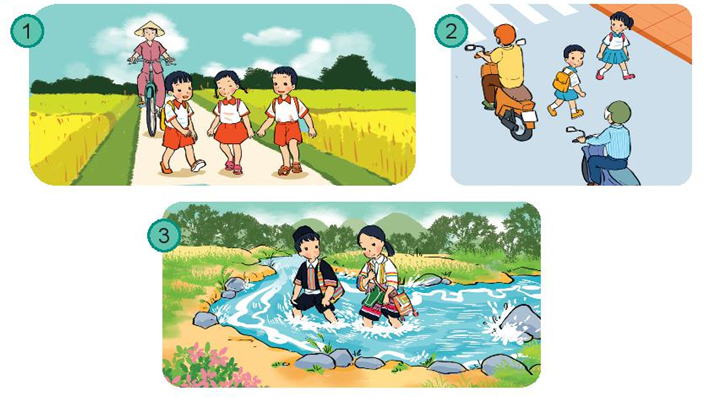 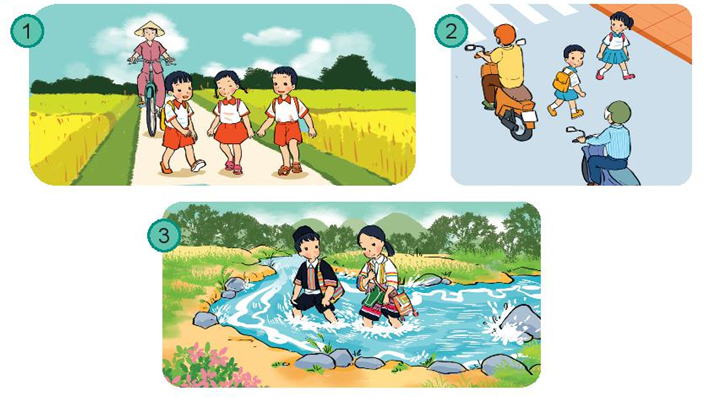 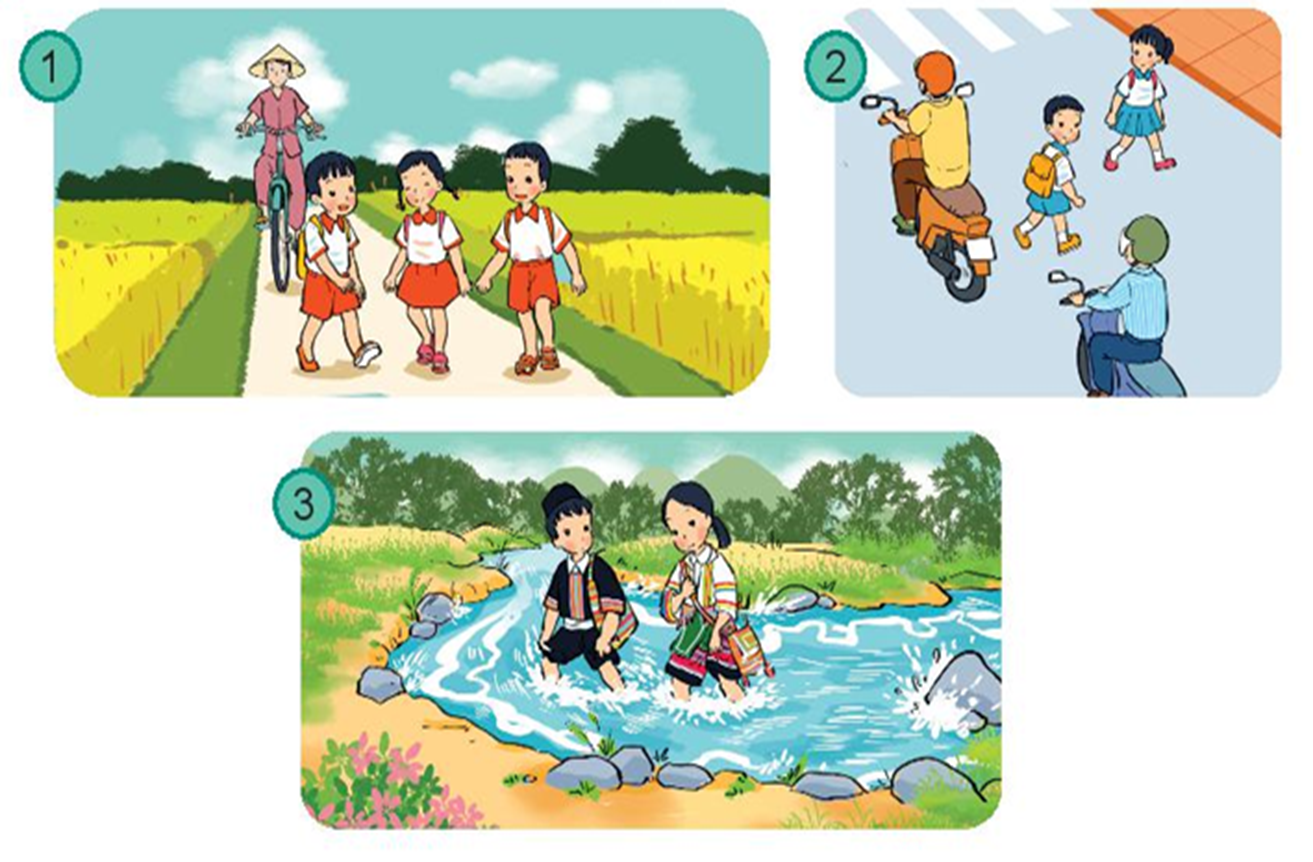 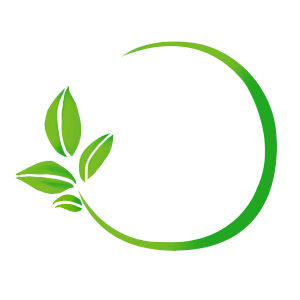 Tiết 2
Trò chơiai nhanh hơn
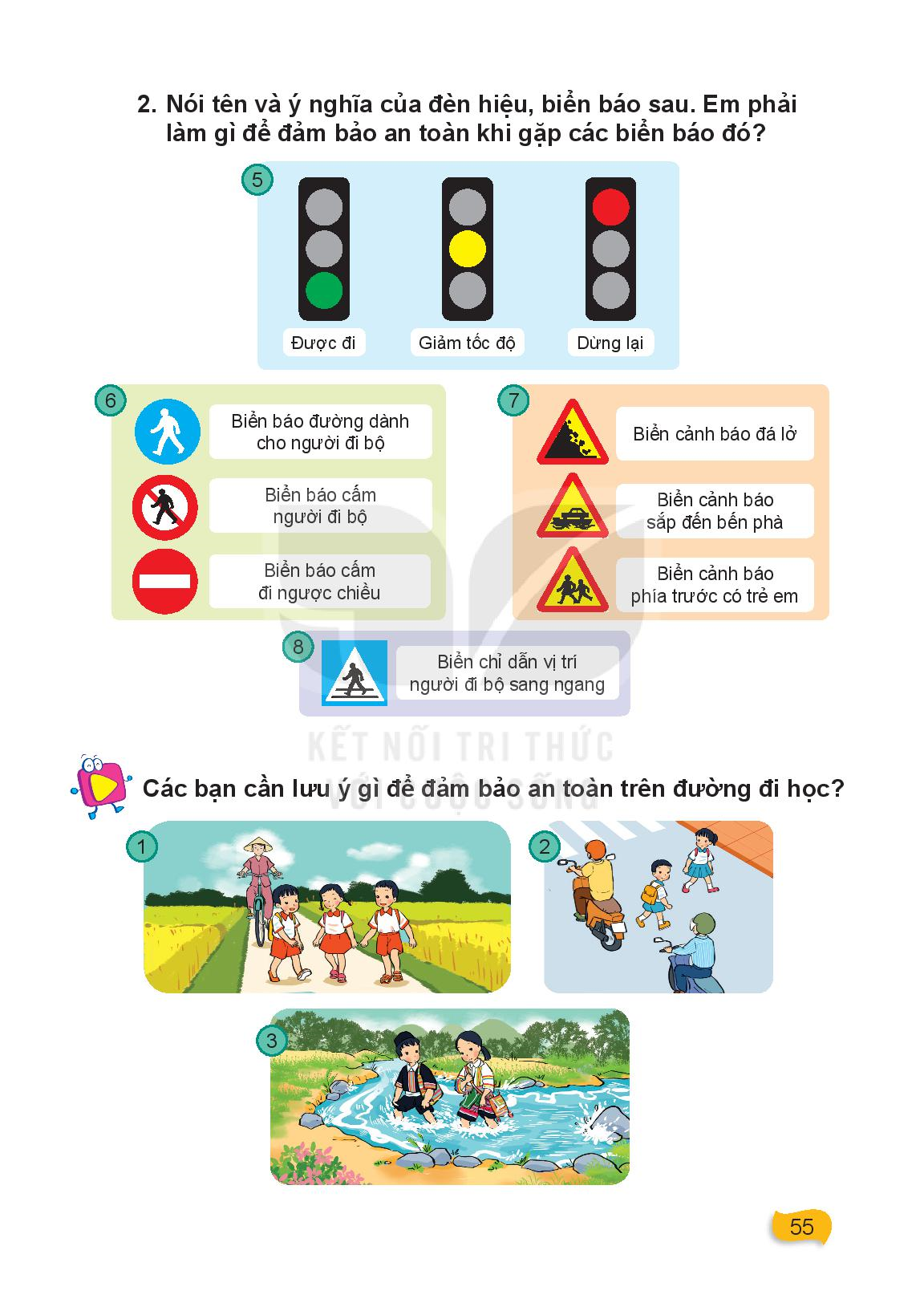 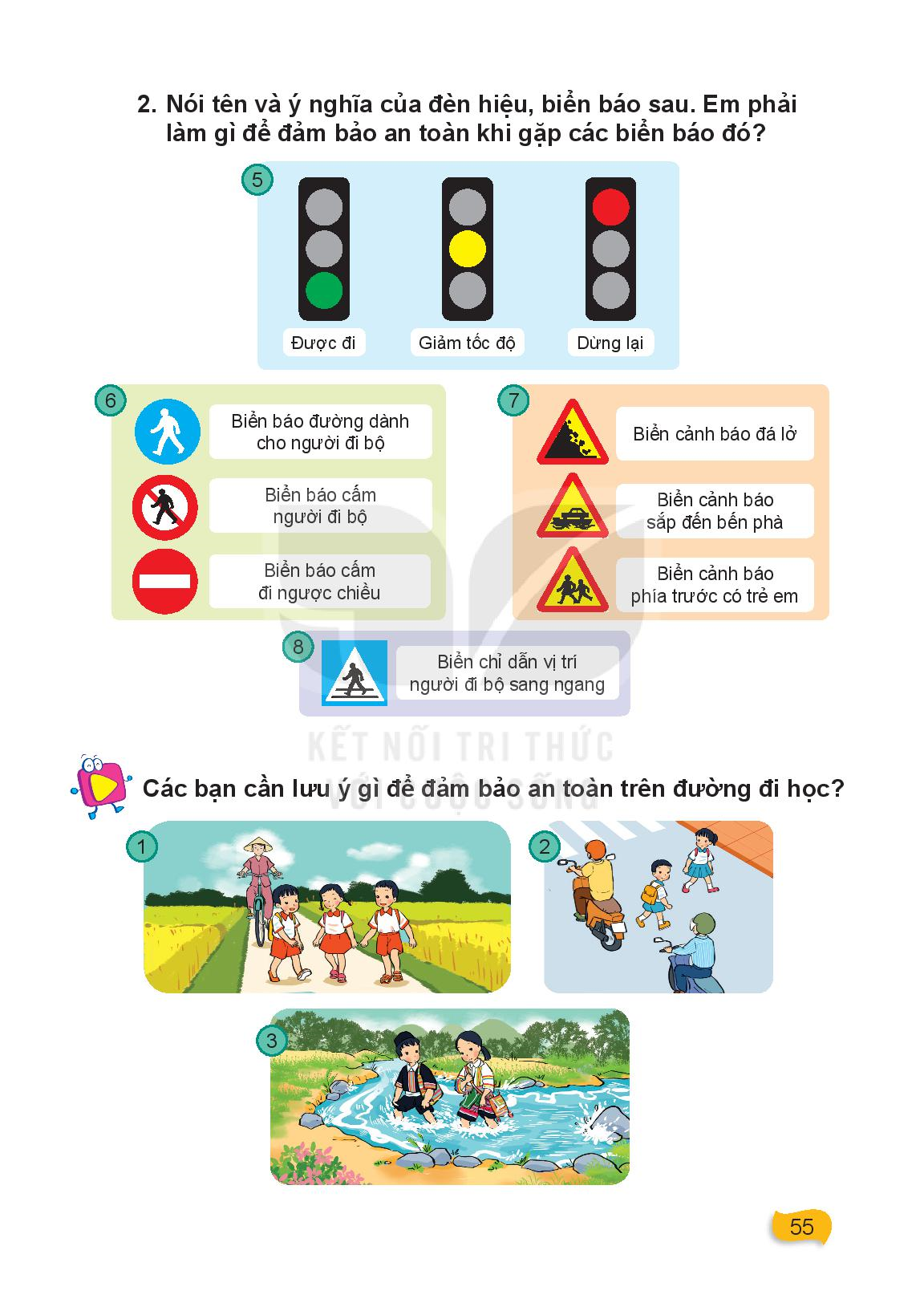 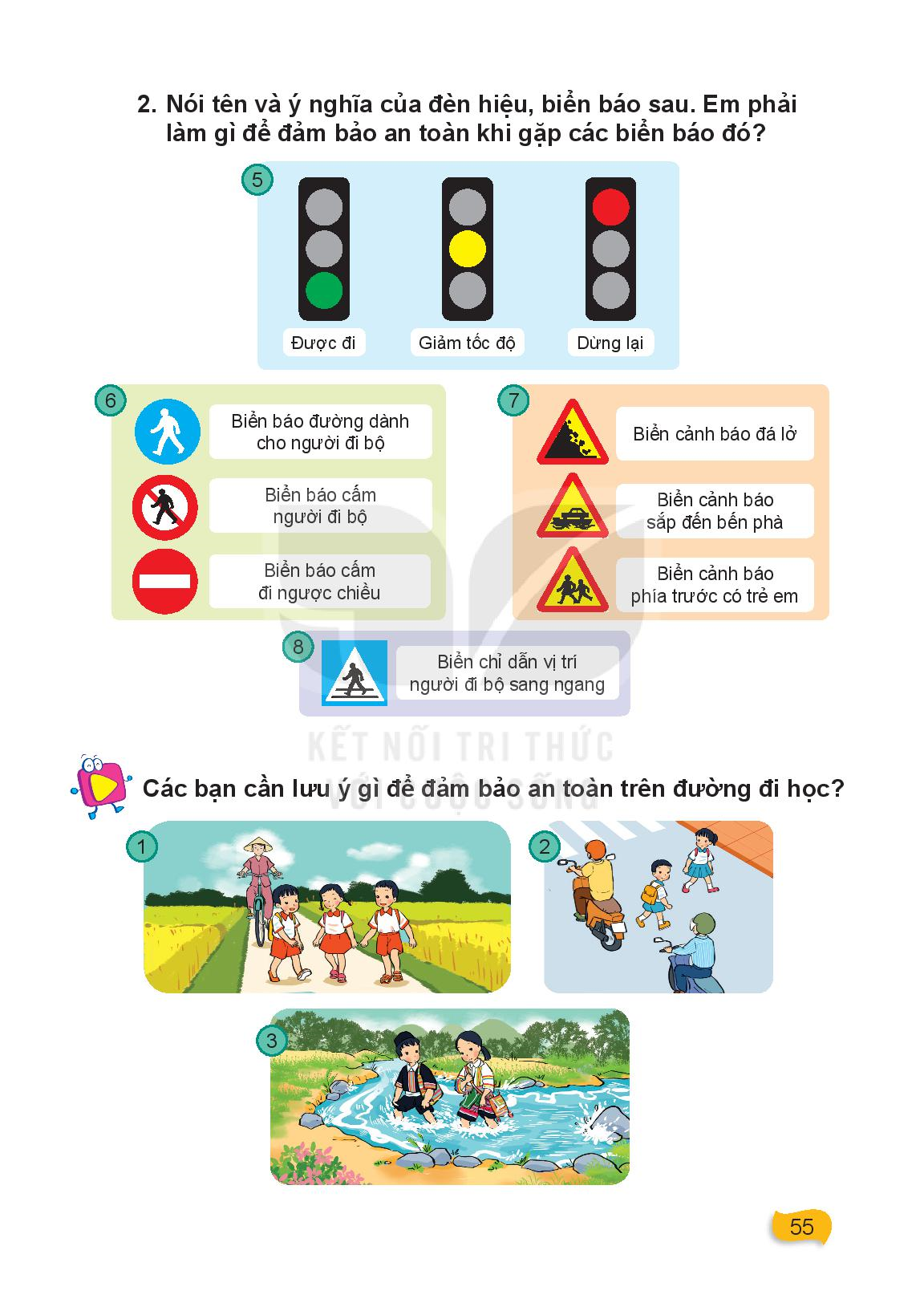 Dừng lại
Giảm tốc độ
Được đi
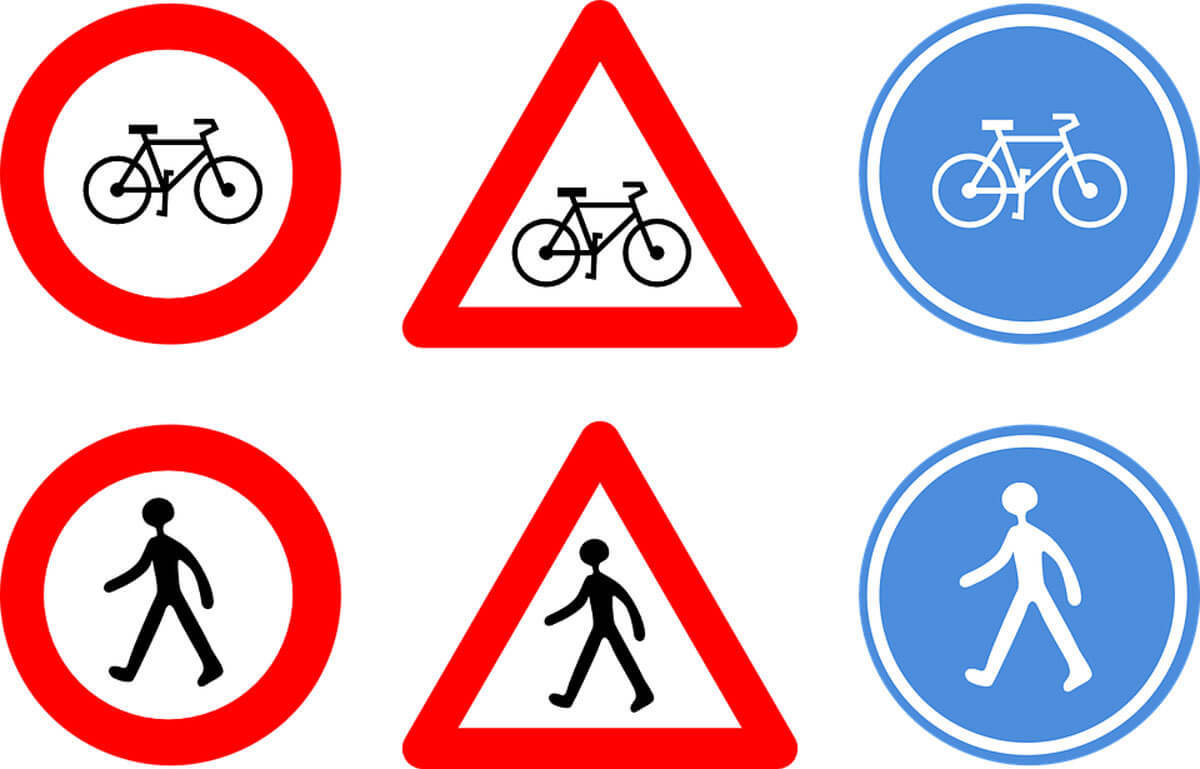 Biển báo dành cho người đi bộ
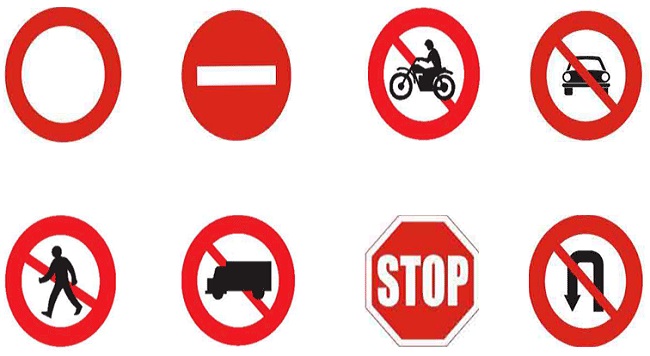 Biển báo cấm người đi bộ
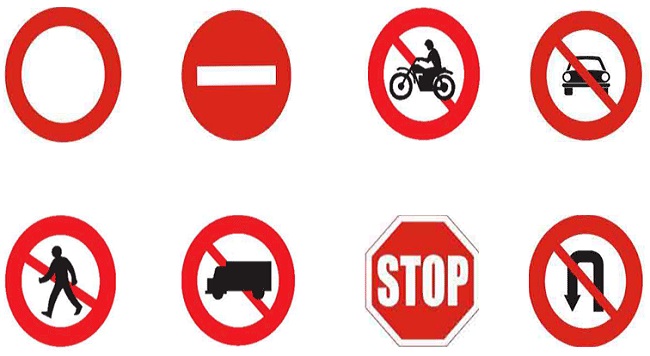 Biển báo cấm đi ngược chiều
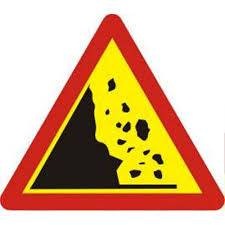 Biển cảnh báo đá lở
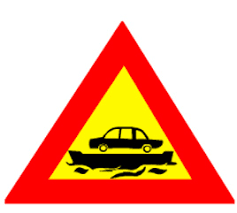 Biển cảnh báo sắp đến bến phà
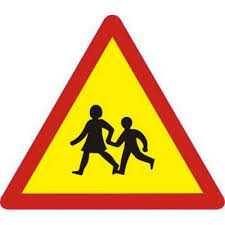 Biển cảnh báo 
phía trước có trẻ em
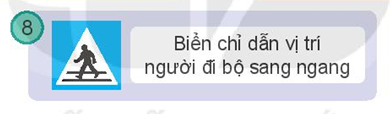 Biển chỉ dẫn vị trí
người đi bộ sang ngang
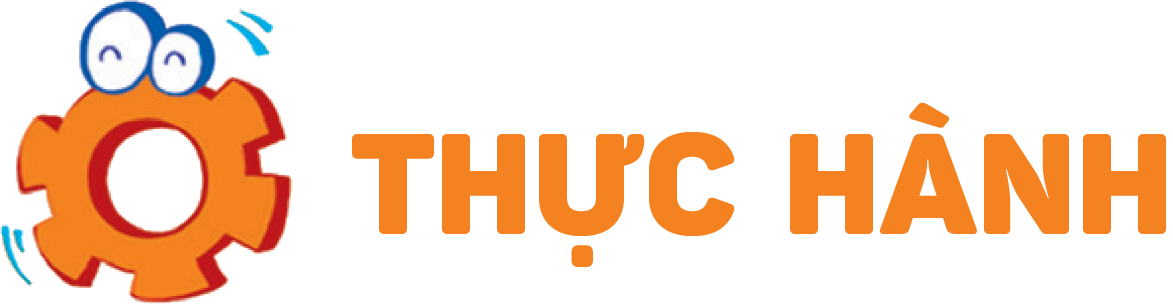 Đóng vai và thực hành tham gia giao thông an toàn
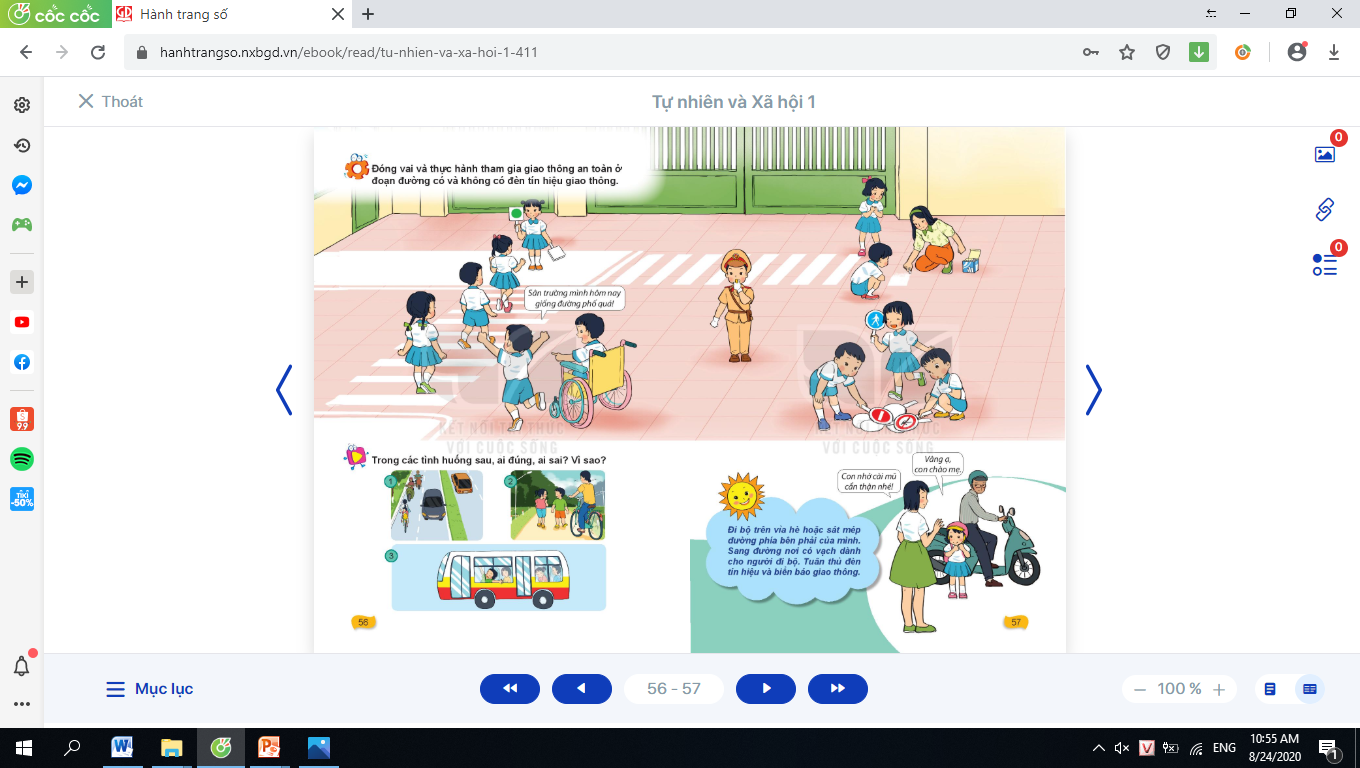 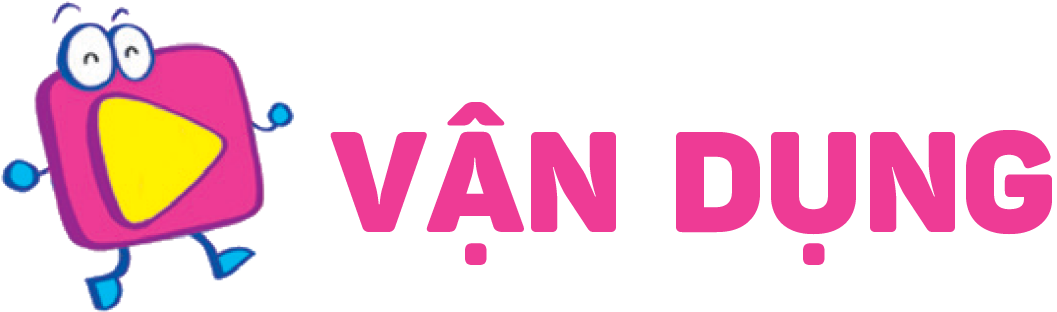 Ai đúng,  ai sai?
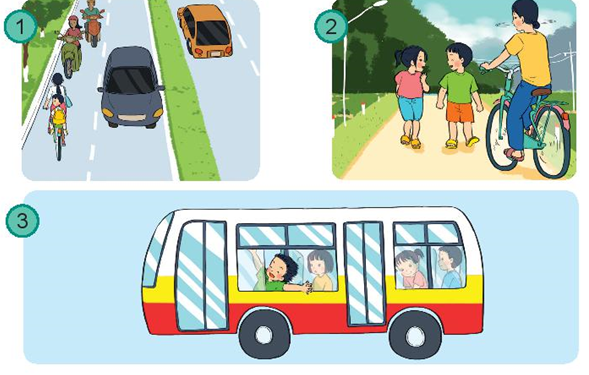 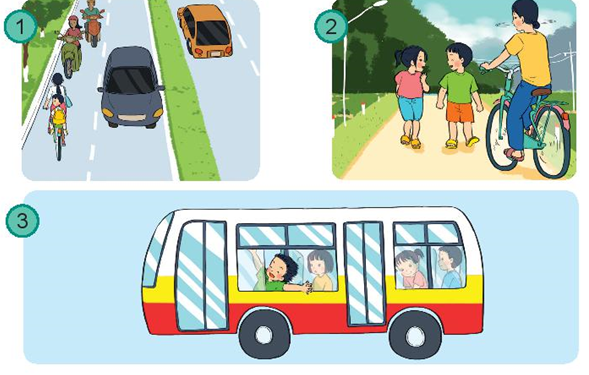 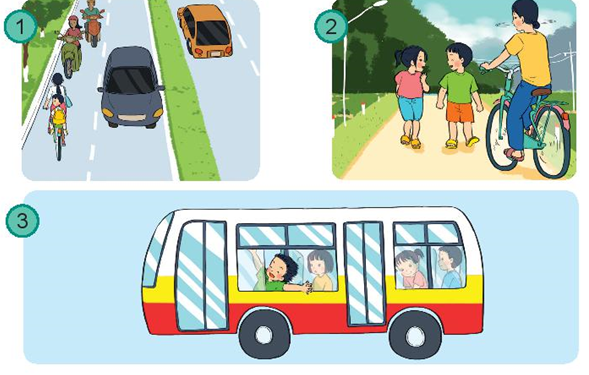 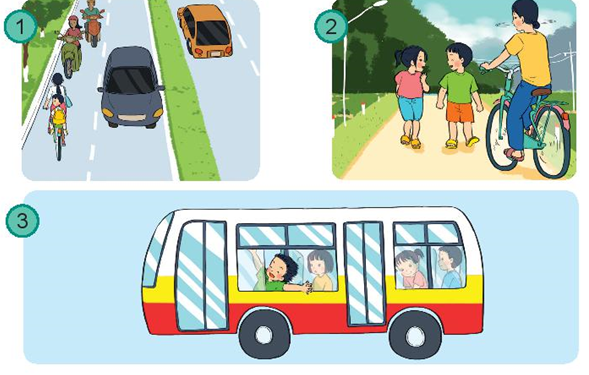 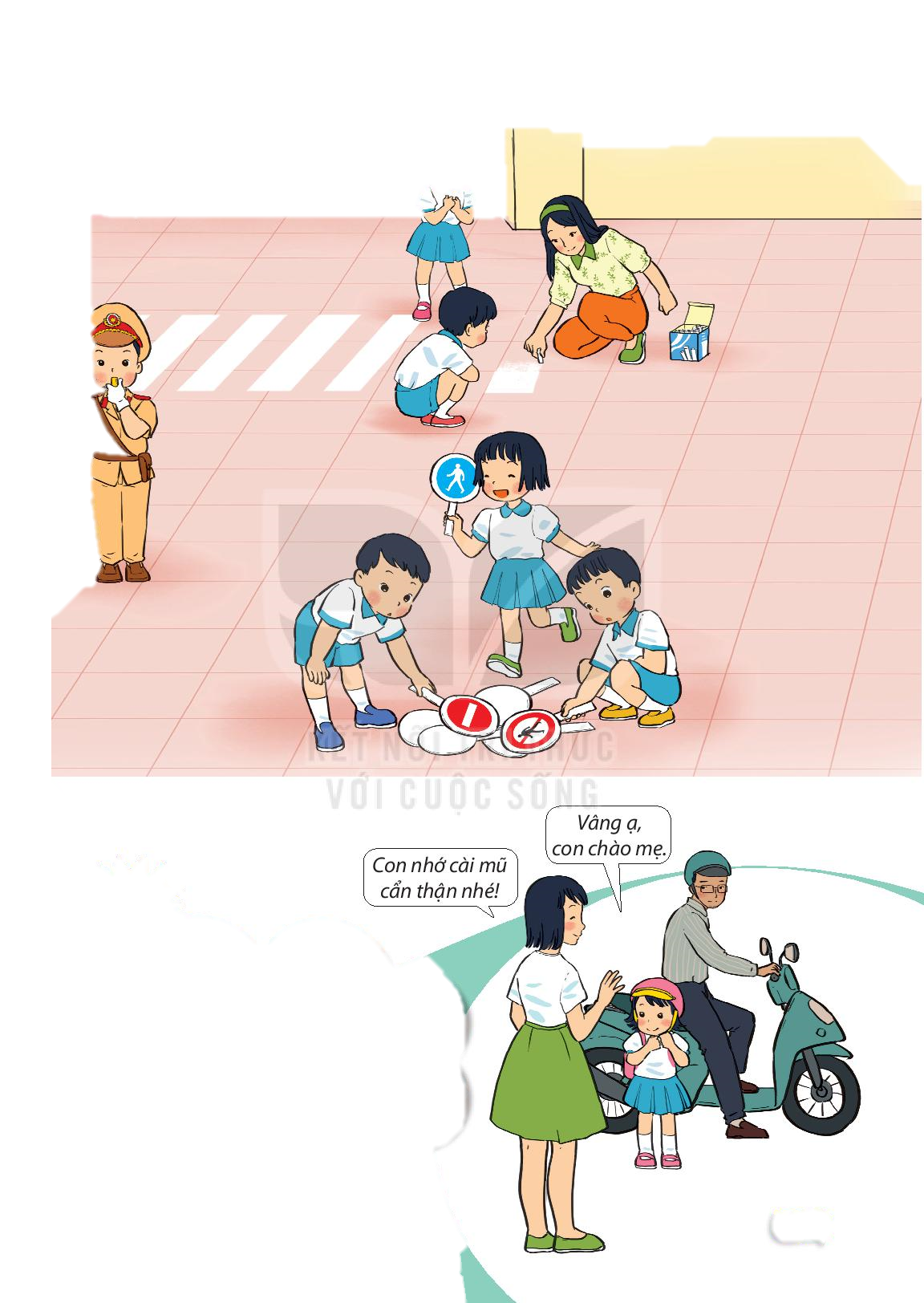 Mẹ nhắc nhở Hoa điều gì?
Hoa có làm theo lời mẹ không?
Việc Hoa đội mũ và cài dây an toàn có ý nghĩa gì?
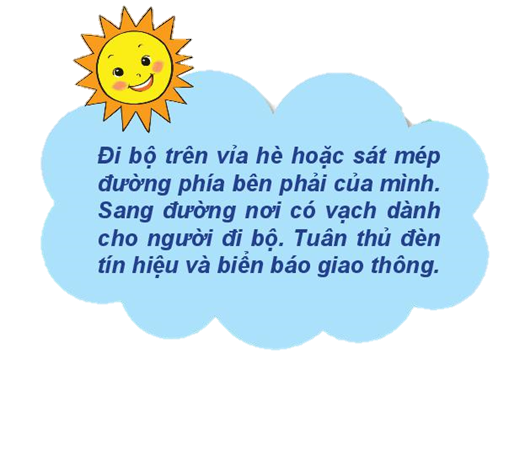 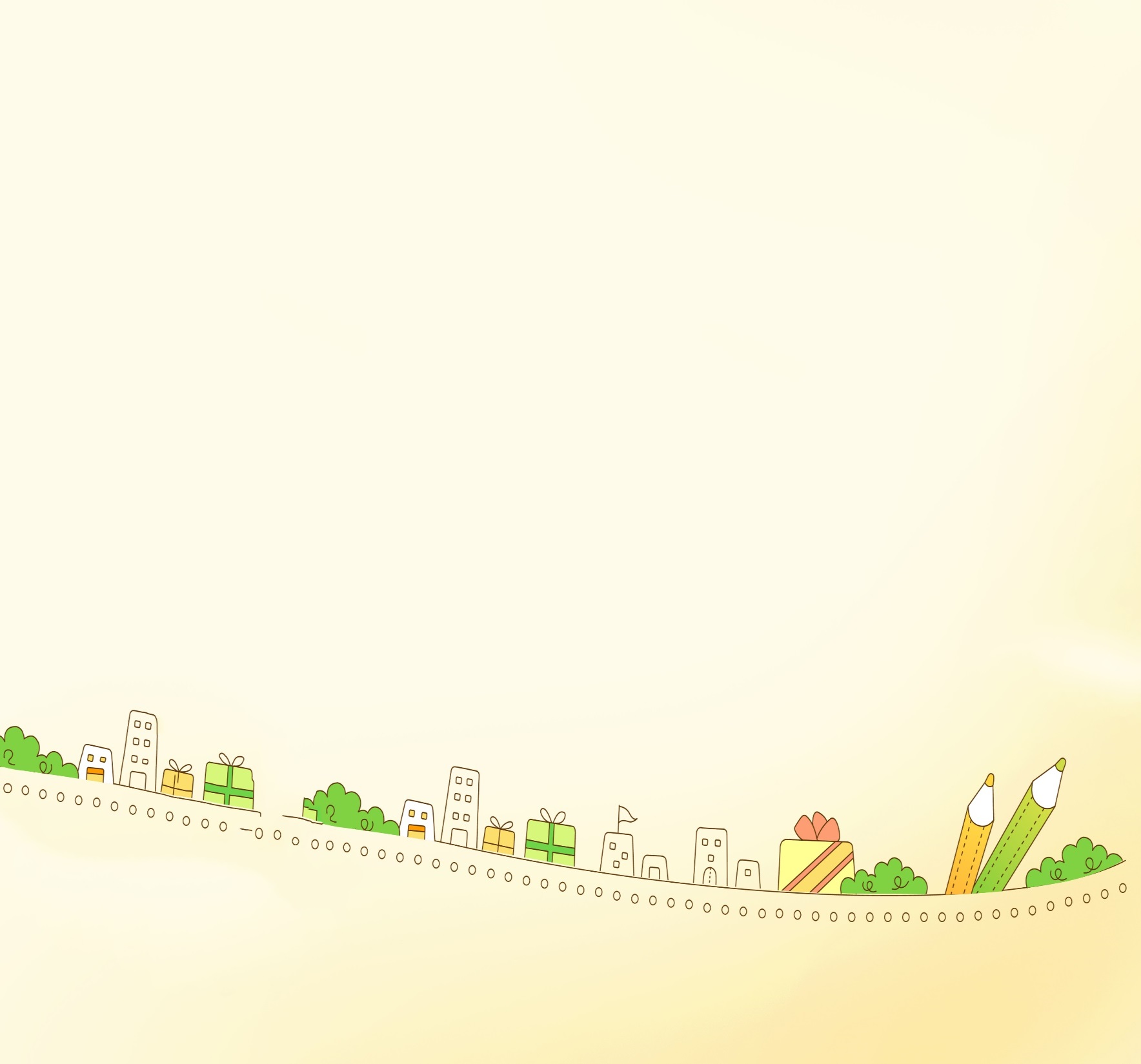 Tạm biệt và hẹn gặp lại!
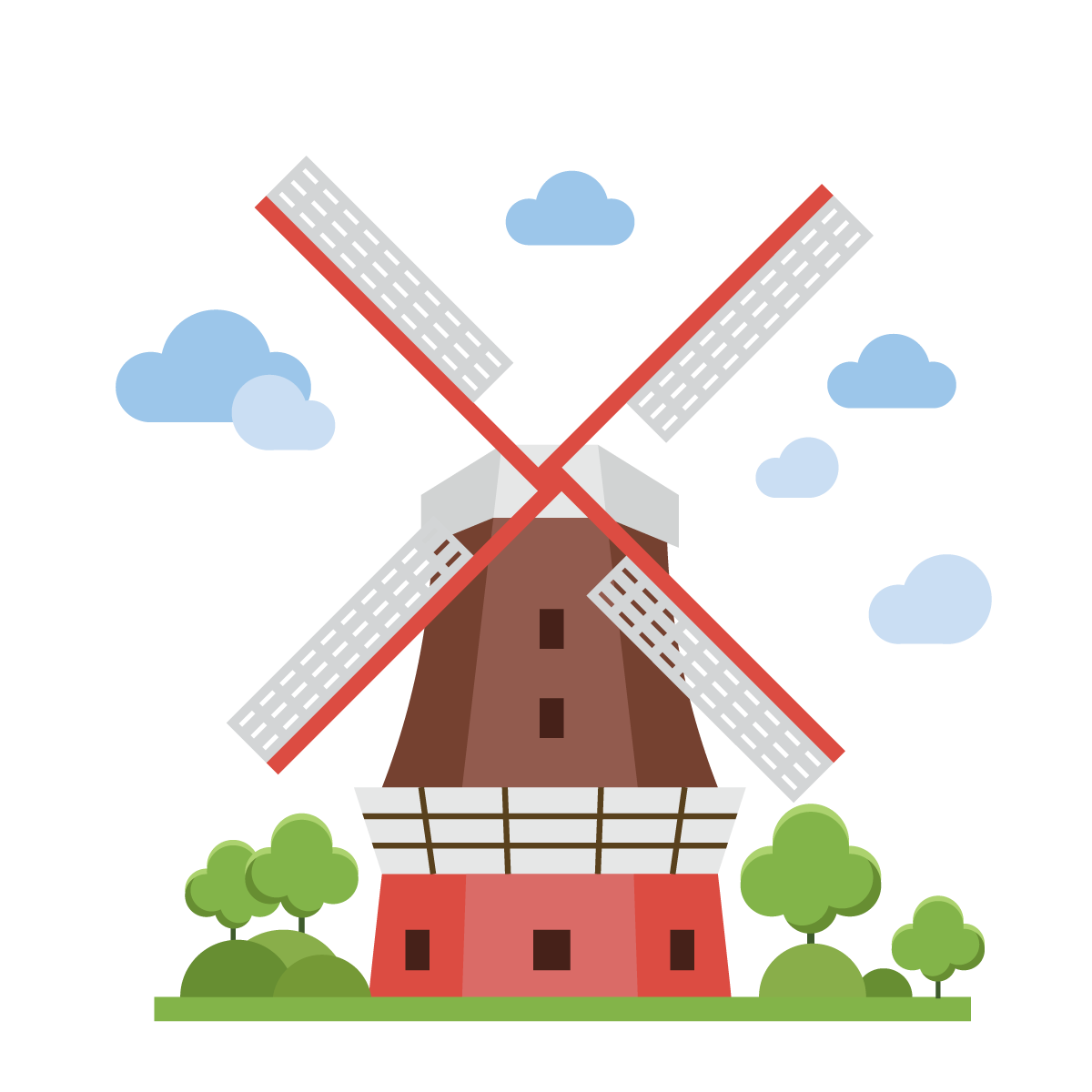